CLASSIC ROADSIDE
Whangārei
Bank St - Whangārei
PANEL ID: WHRE01-121
18,239No
Orientation:Physical Size:
Daily Visuals:Illuminated:
10°12 x 3m
This in-demand panel located on Bank St in the heart of Whangārei's business district reaches shoppers and outbound audiences en route to Walton St which feeds into SH1. Businesses in the vicinity include Mobil, Spotlight, 100% Appliances and Supercheap Auto. This location is a standout for audiences that visit Travel Agents, Electronics Stores, Office Supplies, Outdoors Stores and more (LANDMARKS ID).
Find on Google Maps
Find on Google Maps
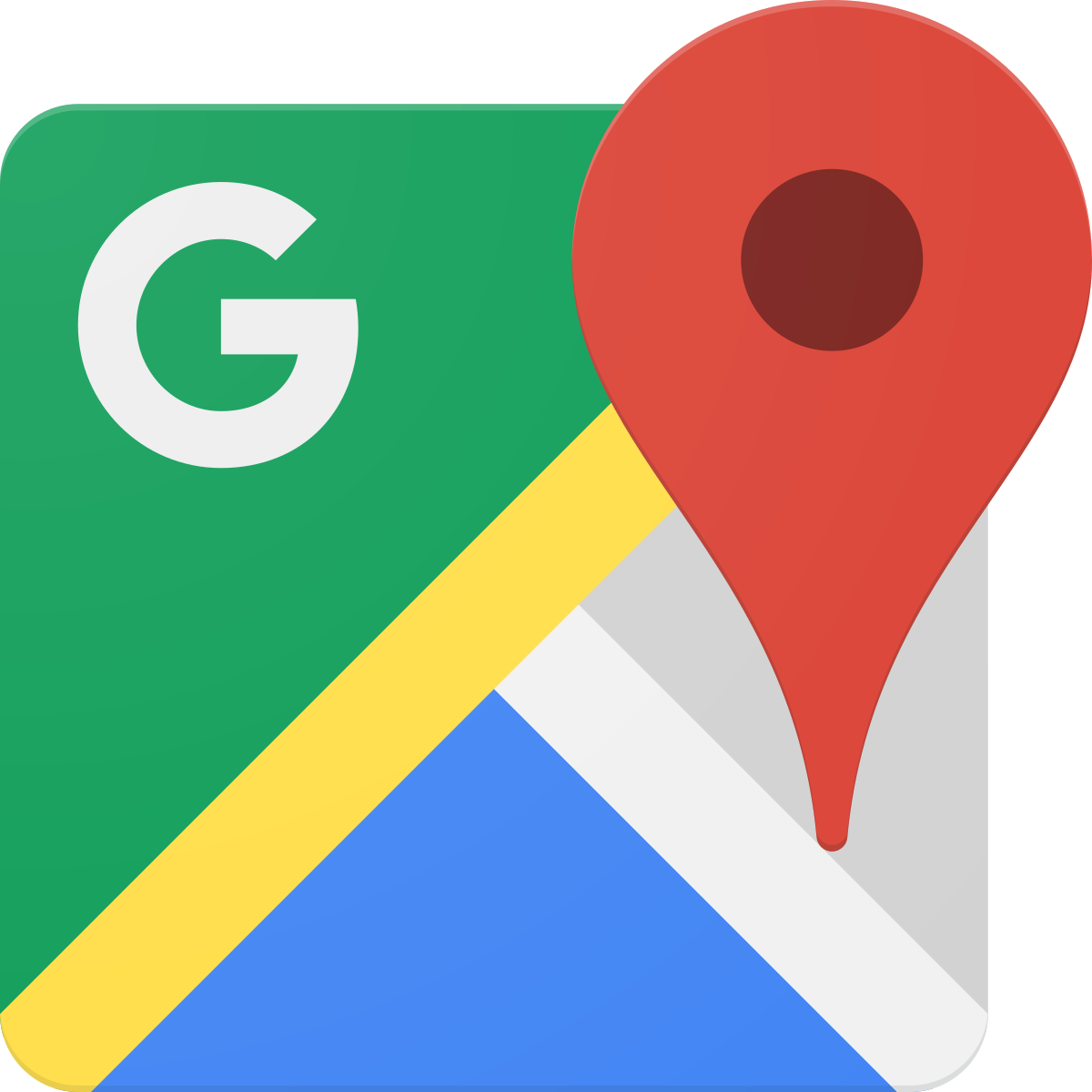 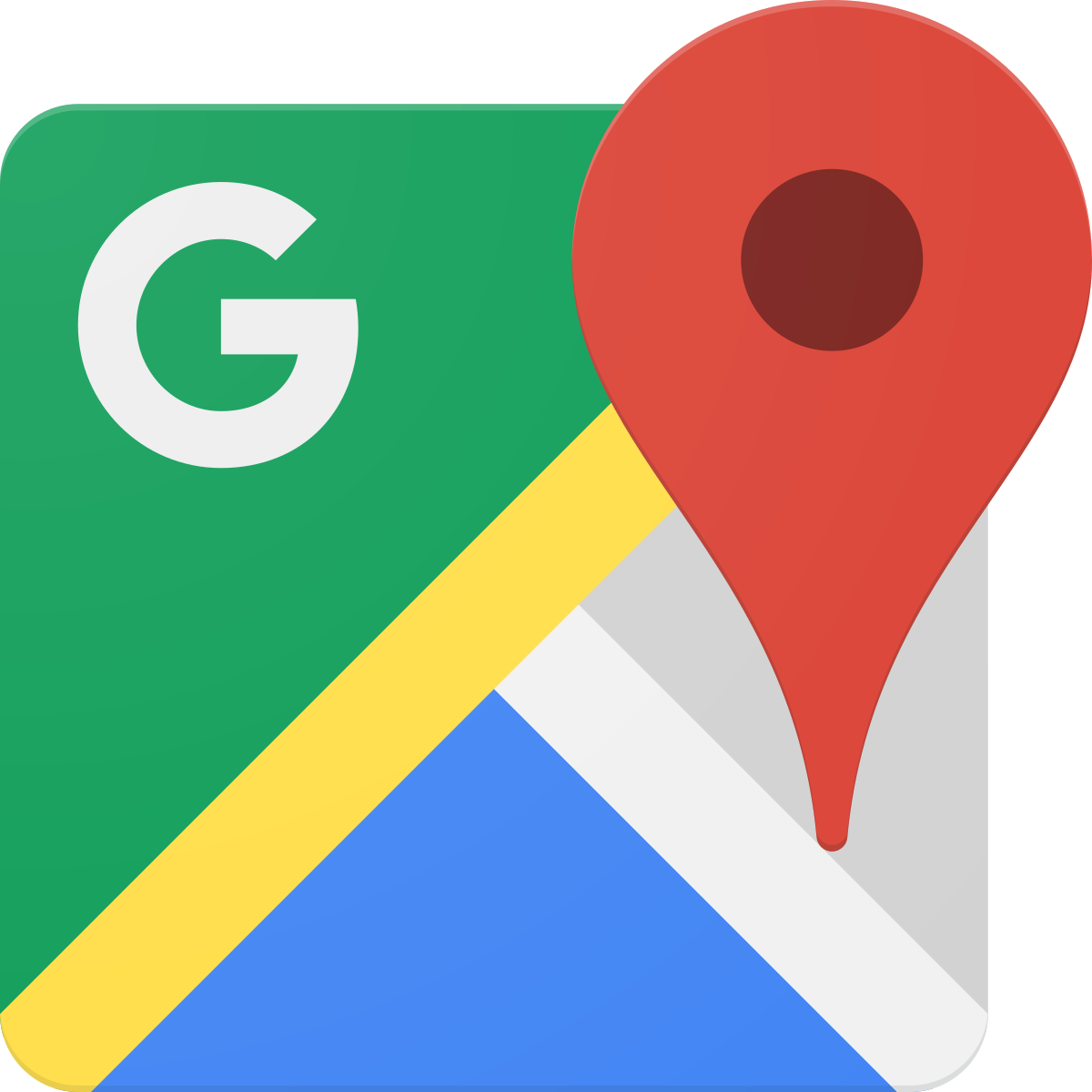